Impact of Completeness of Revascularization on Clinical Outcomes in Patients With Stable Ischemic Heart Disease Treated With an Invasive Versus Conservative Strategy:                  The ISCHEMIA Trial
Gregg W. Stone, MD
On behalf of the ISCHEMIA Research Group
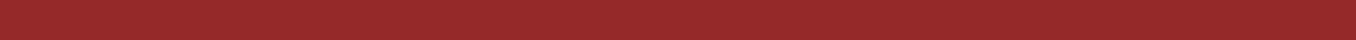 Disclosures
The ISCHEMIA trial and my role as co-principal investigator                  were supported by NHLBI grants
General Disclosures
Consultant to Valfix, TherOx, Robocath, HeartFlow, Ablative Solutions, Miracor, Neovasc, Abiomed, Ancora, Vectorious, Elucid Bio, Occlutech, CorFlow, Cardiomech, Gore; Equity/options from Ancora, Cagent, Applied Therapeutics, Biostar family of funds, SpectraWave, Orchestra Biomed, Aria, Cardiac Success, Valfix
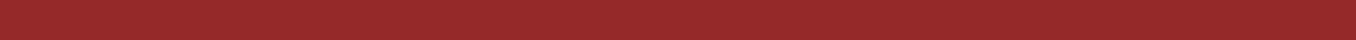 Background
From a systematic review of >50 prior observational studies of pts with chronic coronary disease (CCD), the achievement of anatomic or ischemic (functional) complete revascularization (CR) after PCI and CABG has been associated with improved survival and freedom from MI
However, not all studies have shown this association
Few studies have adjusted for imbalances in baseline clinical and anatomic covariates
No studies have used a comprehensive QCA core laboratory analysis to assess CR after both PCI and CABG
The impact of CR in pts with CCD undergoing an invasive (INV) compared with a conservative (CON) management strategy has not been reported
Gaba P et al. Nat Rev Cardiol. 2021;18:155-68
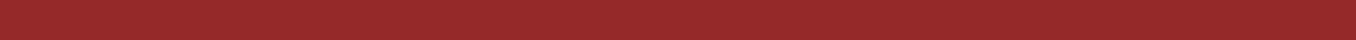 Objectives
Among patients with CCD and at least moderate ischemia enrolled in the ISCHEMIA trial, we therefore sought to:
Objective 1: Assess the frequency and outcomes of anatomic CR (ACR) and ischemic/functional CR (FCR) compared with incomplete revascularization (ICR) in pts treated with an INV management strategy
Objective 2: Assess the impact that achieving CR in all pts randomized to an INV strategy might have had compared with CON management
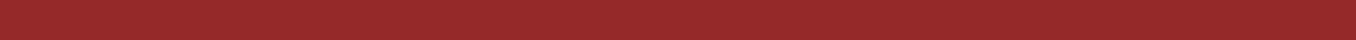 The ISCHEMIA Trial
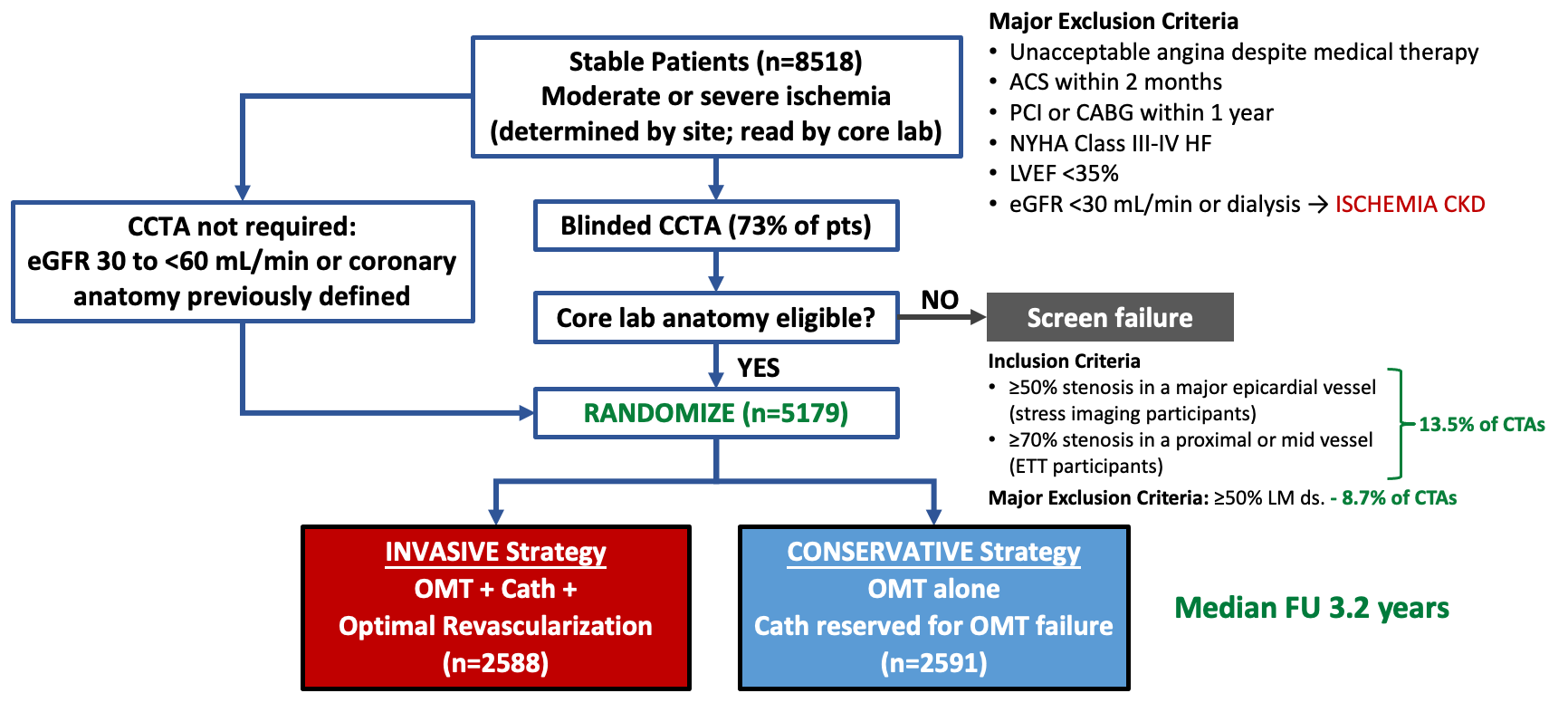 20.6% of CCTAs
7.3% of CCTAs
Primary endpoint: CV death, MI or hospitalization for cardiac arrest, HF or UA
Maron DJ et al. N Engl J Med. 2020;382:1395-1407
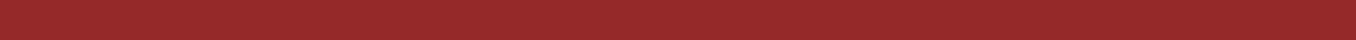 Angiographic Core Laboratory* Assessment of Anatomic and Functional Completeness of Revascularization After PCI and CABG
PCI: CR assessed by review of pre- and post-procedure angiograms (includes planned staged procedures)
CABG: CR assessed by review of pre-procedure angiograms and CABG procedure reports; accounts for diseased vessel segments and side branches
Anatomic CR: Revasc of all lesions with QCA RVD ≥2.0 mm and QCA DS ≥50%
Functional CR: Revasc of all lesions with QCA RVD ≥2.0 mm and:
Localizing FFR/iFR ≤0.80/0.89 plus QCA DS ≥30%, or 
Localizing non-invasive ischemia in the vessel distribution plus QCA DS ≥50%, or
Non-localizing severe ischemia by ETT plus QCA DS ≥60%, or
QCA DS ≥70%
*Cardiovascular Research Foundation, NY
Modified from Ali Z et al. J Am Heart Assoc. 2021:e020110. doi: 10.1161/JAHA.120.020110
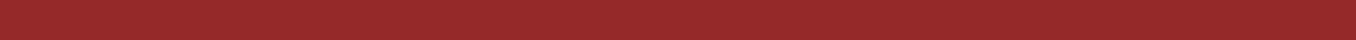 Objective 1: Patient Flow and Methods
Objective 1 analysis: CR vs. ICR (INV only)
N=1802 (ACR)
N=1743 (FCR)
Had CR assessment
N=2296
Randomized to INV
N=2588
Evaluable
N=1825
Prior CABG
N=110
Films/reports
absent or incomplete
N=182
No anatomic lesions
N=23
No ischemic lesions
N=82
No revasc
N=384
1st revasc after 6 mo
N=54
Primary endpoint
before revasc
N=33
CR vs. ICR
Cox model starting at the time of revasc, stratified by PCI vs CABG
Methods Objective 1 - INV arm only, CR vs. ICR:                                                Outcomes were compared in Cox multivariable models stratified by PCI vs. CABG, with follow-up beginning at the time of first revascularization
Anatomic complete revascularization (ACR) versus anatomic ICR (n=1802)
Functional complete revascularization (FCR) versus functional ICR (n=1743)
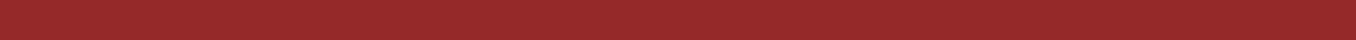 Objective 1: Completeness of Revascularization (INV)
Among 1825 pts randomized to INV in whom a revasc procedure was performed within 6 months, prior to a primary endpoint event
Mode of revasc
Complete revascularization rate (%)
ACR assessment
(n=1802)
FCR assessment
(n=1743)
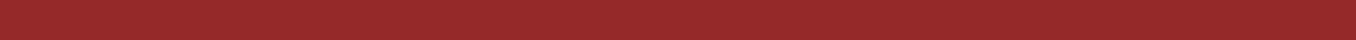 Multivariable Predictors of CR
Logistic regression model. OR >1→CR more likely. Other covariates that were not significantly associated with CR included region of enrollment (NA, EU, Asia, LA/other), age, sex, HTN, smoking, prior MI,                h/o HF, h/o stroke or cerebrovascular ds, PAD, prior PCI, LVEF, eGFR, SAQ-AF, NYHA class, stress test type (imaging vs other), ischemia severity (core lab), SYNTAX score, tortuosity, use of FFR or IVUS.
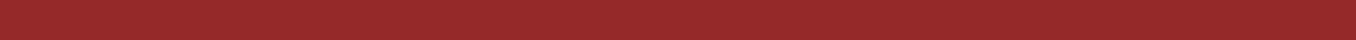 Relationship Between CR and Outcomes (INV) - Unadjusted
Primary endpoint: CV death, MI or hospitalization for arrest, HF or UA
Complete revascularization             Incomplete revascularization
Anatomic CR assessment
Functional CR assessment
20
20
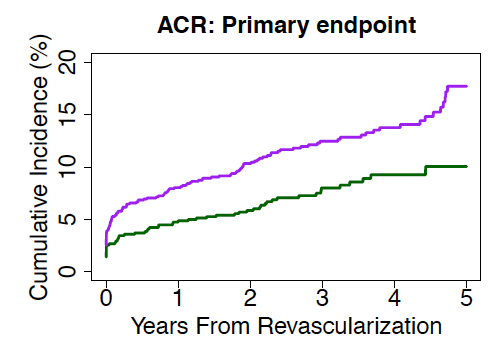 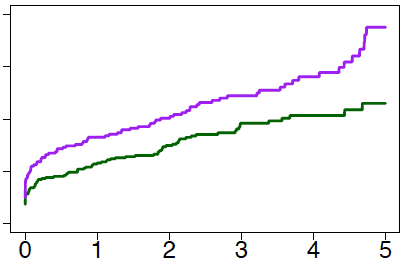 15
15
14.0%
13.8%
10
10
Cumulative incidence (%)
Cumulative incidence (%)
10.3%
9.3%
5
5
4-year difference
-4.5% (-7.9% to -1.2%)
4-year difference
-3.7% (-7.2% to -0.2%)
0
0
0
1
2
3
4
5
0
1
2
3
4
5
Years from revascularization
Years from revascularization
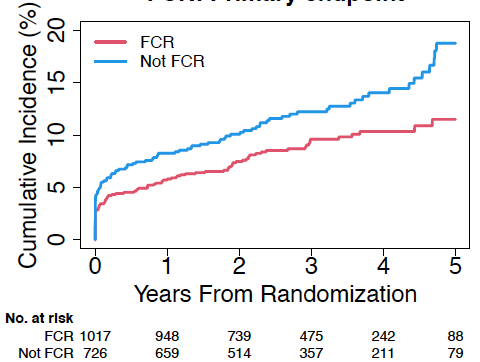 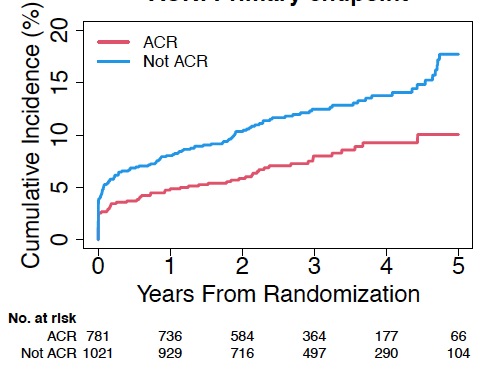 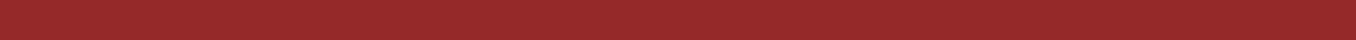 Relationship Between CR and Long-term Outcomes (INV)
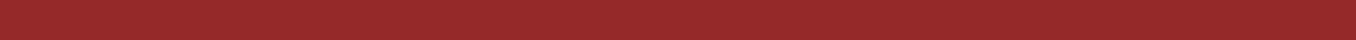 Relationship Between CR and Long-term Outcomes (INV)
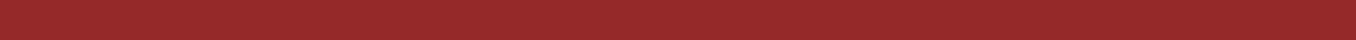 Principal ISCHEMIA Trial Results
Primary endpoint: CV death, MI or hospitalization for arrest, HF or UA
Adjusted HR (95% CI) = 0.93 (0.80, 1.08)
P-value = 0.34
15.5%
CON
6 months:
Δ = 1.9% (0.8%, 3.0%)
INV
13.3%
352
vs.
318
events
5.3%
4 years:
Δ = -2.2% (-4.4%, 0.0%)
3.4%
Subjects at Risk
Maron DJ et al. N Engl J Med. 2020;382:1395-1407
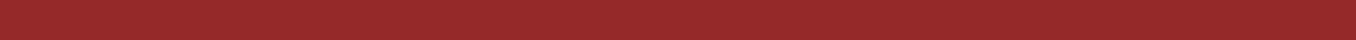 Objective 2: Patient Flow
Objective 2 analysis: INV-CR vs. all CON
N=1802 (ACR)
N=1743 (FCR)
Had CR assessment
N=2296
Randomized to INV
N=2588
Evaluable
N=1825
Prior CABG
N=110
Films/reports
absent or incomplete
N=182
No anatomic lesions
N=23
No ischemic lesions
N=82
No revasc
N=384
1st revasc after 6 mo
N=54
Primary endpoint
before revasc
N=33
IPW
analysis
CR vs. ICR
Cox model starting at the time of revasc, stratified by PCI vs CABG
Randomized to CON
N=2591
CON part 2 cohort
N=2498
Prior CABG
N=93
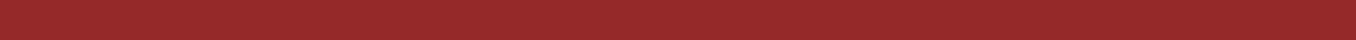 Methods Part 2
Part 2 - INV vs. CON: Marginal structural modeling with CR as a time-dependent variable was used to estimate the hypothetical ideal treatment effect had all INV pts received CR at the time of randomization, compared with CON management
INV group: All INV pts without prior CABG were included; If med Rx only with      no significant lesions  count as CR, if with significant lesions  count as ICR
Inverse probability weighting (IPW) was used to construct a propensity weighted CR group, adjusted so the prevalence of measured risk factors among the weighted CR pts was similar to the overall INV group, and by randomization to the CON group
CON group: Nonparametric Kaplan-Meier analysis of all CON pts without prior CABG, weighted for chance covariate imbalances between INV and CON
Sensitivity analysis: Multivariable Cox model adjusted for baseline covariates
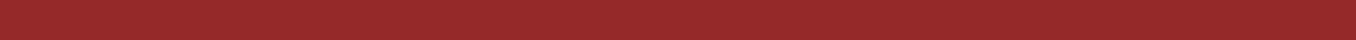 Objective 2: Completeness of Revascularization (INV)
Among 2296 pts randomized to INV
Mode of revascularization
Complete revascularization rate (%)
Anatomic CR (%)
58.5%
Functional CR (%)
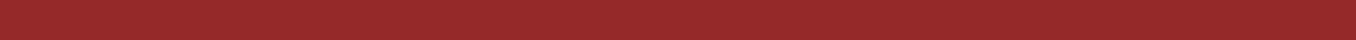 Outcomes for INV-CR versus CON: Primary endpoint
INV IPW-adjusted, marginal structural model using natural splines
Anatomic CR achieved
Functional CR achieved
20
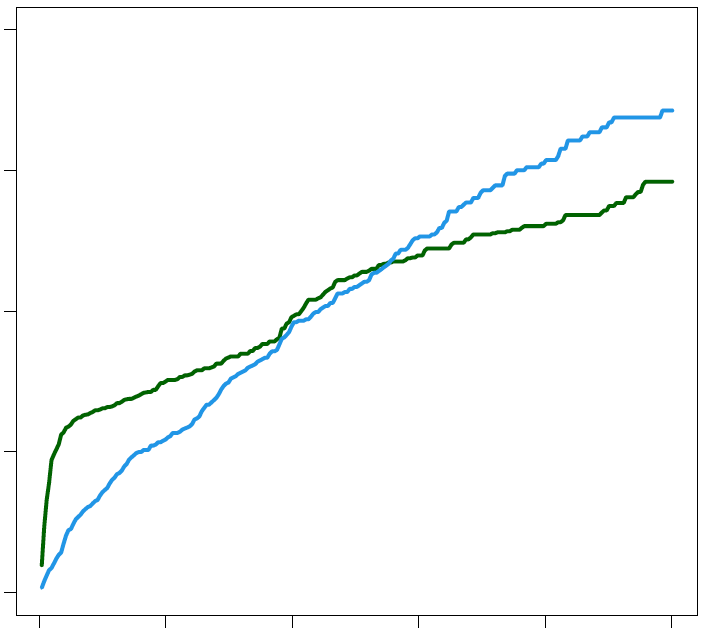 20
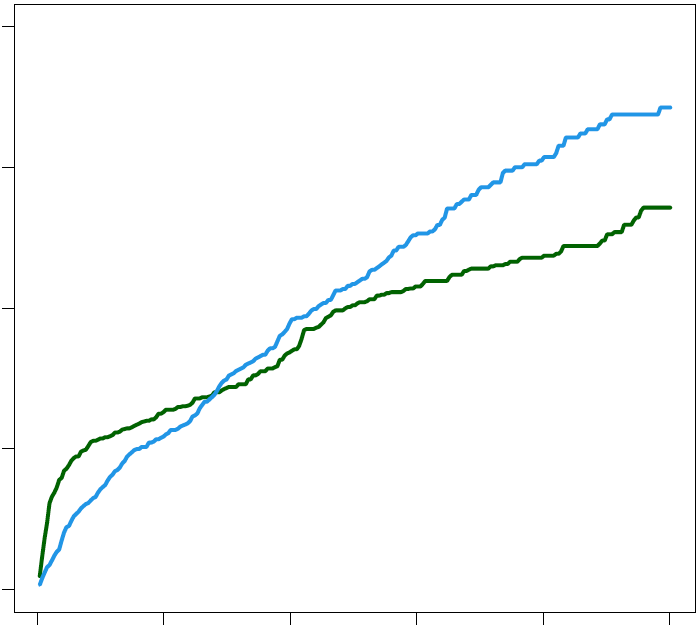 6-month difference
INV-ACR vs. CON
1.8% (-0.9% to 4.1%)
6-month difference
INV-FCR vs. CON
3.0% (0.6% to 5.2%)
CON
CON
15.4%
15.4%
15
15
INV
FCR
13.1%
INV
ACR
11.9%
10
Cumulative incidence (%)
Cumulative incidence (%)
10
6.5%
5.4%
5
5
4-year difference
INV-ACR vs. CON
-3.5% (-7.4% to 0.1%)
4-year difference
INV-FCR vs. CON
-2.3% (-5.4% to 0.8%)
3.6%
3.6%
0
0
0
1
2
3
4
5
0
1
2
3
4
5
Years from randomization
Years from randomization
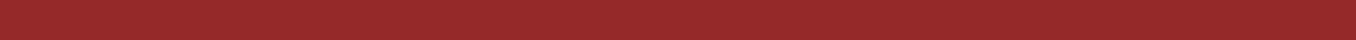 Adjusted 4-Year Outcomes for INV-ACR versus CON
*
*
*
*
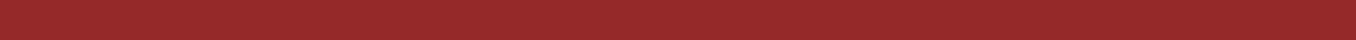 Adjusted 4-Year Outcomes for INV-FCR versus CON
*
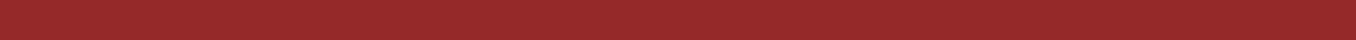 Randomized ISCHEMIA 4-Year Outcomes vs. CR Analysis
*Excluding prior CABG pts from both groups (INV: n=2478, CON: n=2498), adjusted for differences in baseline covariates.
†Model 1 = Marginal structural model; Model 2 = Covariate-adjusted Cox model
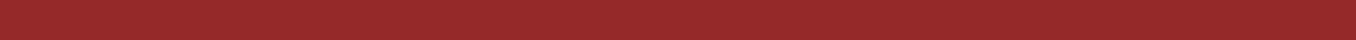 Randomized ISCHEMIA 4-Year Outcomes vs. CR Analysis
*Excluding prior CABG pts from both groups (INV: n=2478, CON: n=2498), adjusted for differences in baseline covariates.
†Model 1 = Marginal structural model; Model 2 = Covariate-adjusted Cox model
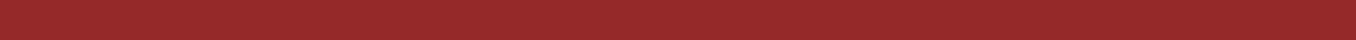 Limitations
The 95% CIs around the point estimates for CR were wide; a larger sample size or higher CR rates would have afforded greater precision
The present findings represent associations and not causality; the ability to achieve CR is not always predictable, and whether striving for CR in all cases of PCI and CABG would safely improve outcomes is unknown; the present results are therefore hypothesis-generating
Given the ISCHEMIA trial entry criteria and baseline characteristics of enrolled pts, the trial results do not apply to:
Highly symptomatic pts
Acute coronary syndromes within 2 months
Left main disease
Heart failure or reduced LVEF
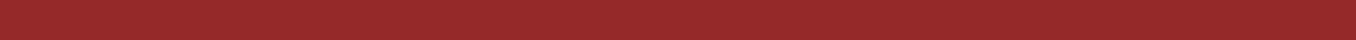 Conclusions and Implications
The present results suggest that among selected pts with CCD and at least moderate ischemia, the outcomes of an INV strategy may be improved if anatomic CR is achieved
The likelihood of safely achieving anatomic CR should therefore be considered when selecting between an INV and CON approach in pts with CCD
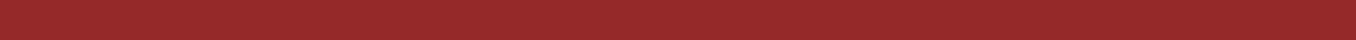 Back-up Slides
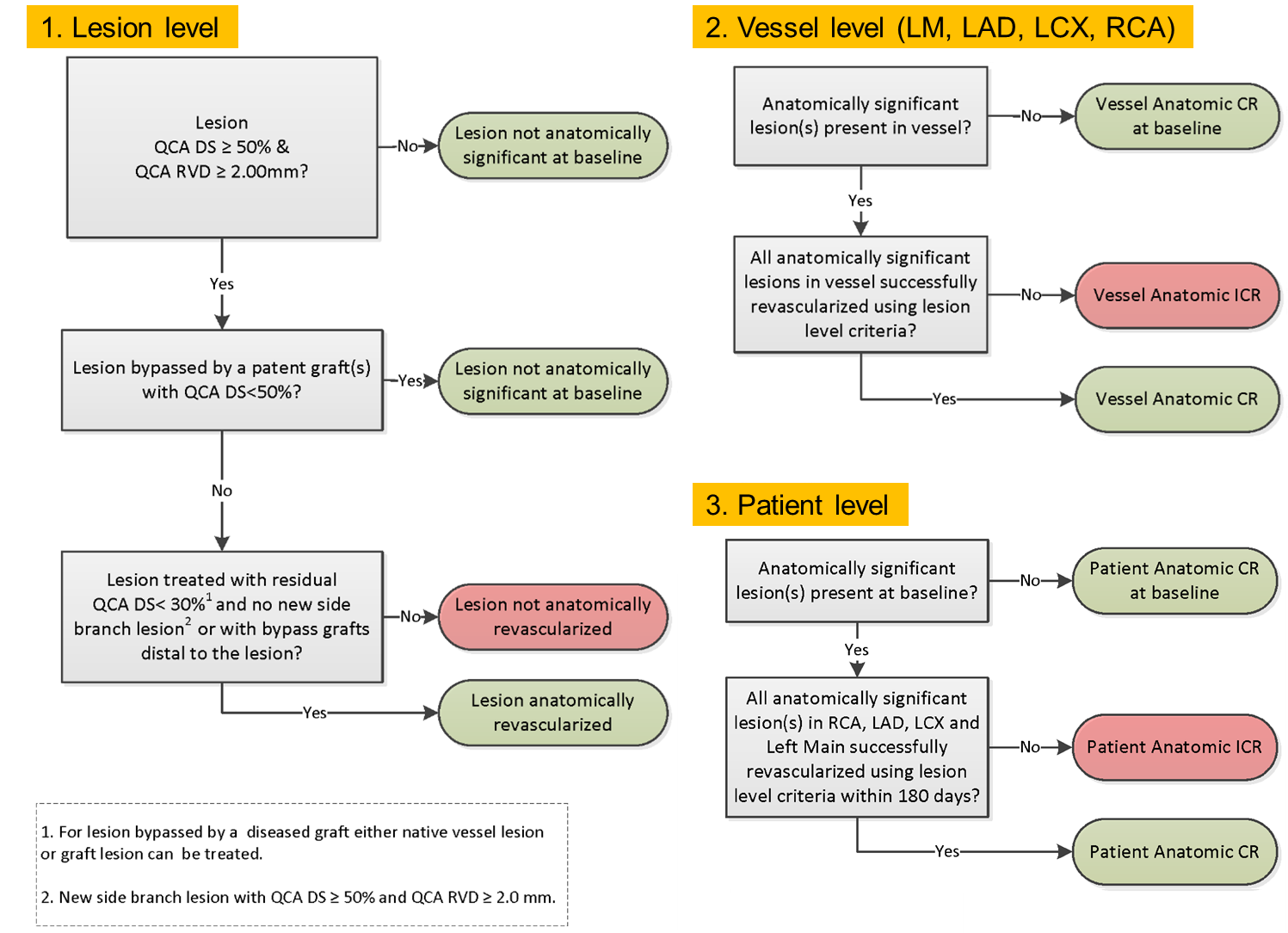 Angiographic Core Laboratory* Assessment of Anatomic Completeness of Revascularization After
PCI and CABG
*Cardiovascular
Research Foundation, NY
Modified from Ali Z et al. J Am Heart Assoc. 2021:e020110. doi: 10.1161/JAHA.120.020110
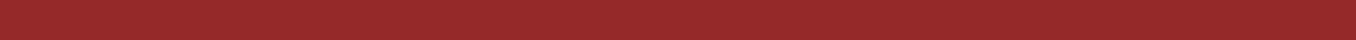 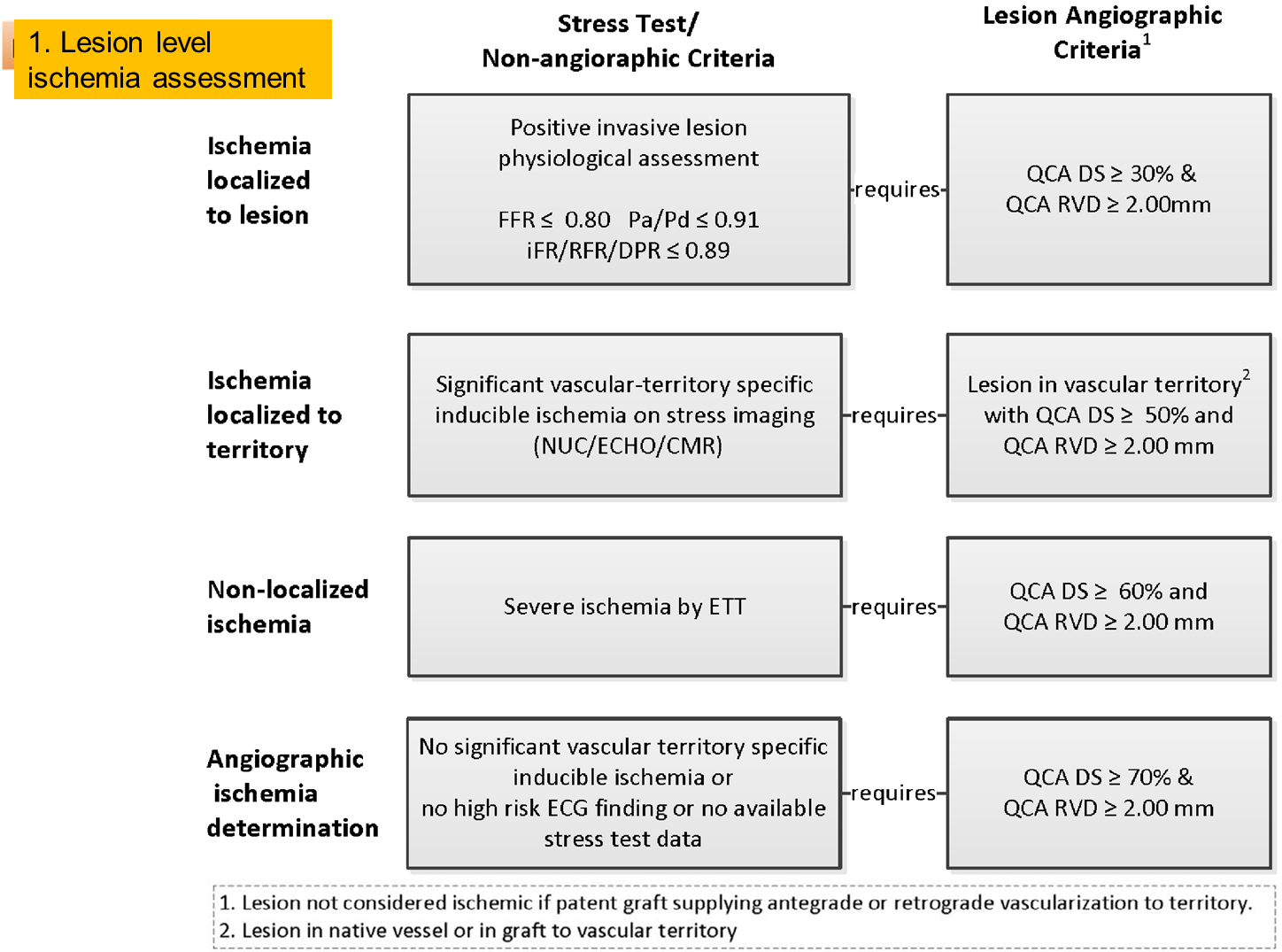 Angiographic       Core Laboratory* Assessment of Ischemic/Functional
 Completeness of Revascularization After
PCI and CABG
*Cardiovascular
Research Foundation, NY
Modified from Ali Z et al. J Am Heart Assoc. 2021:e020110. doi: 10.1161/JAHA.120.020110
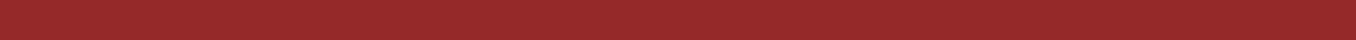 Angiographic       Core Laboratory* Assessment of Ischemic/Functional
 Completeness of Revascularization After
PCI and CABG
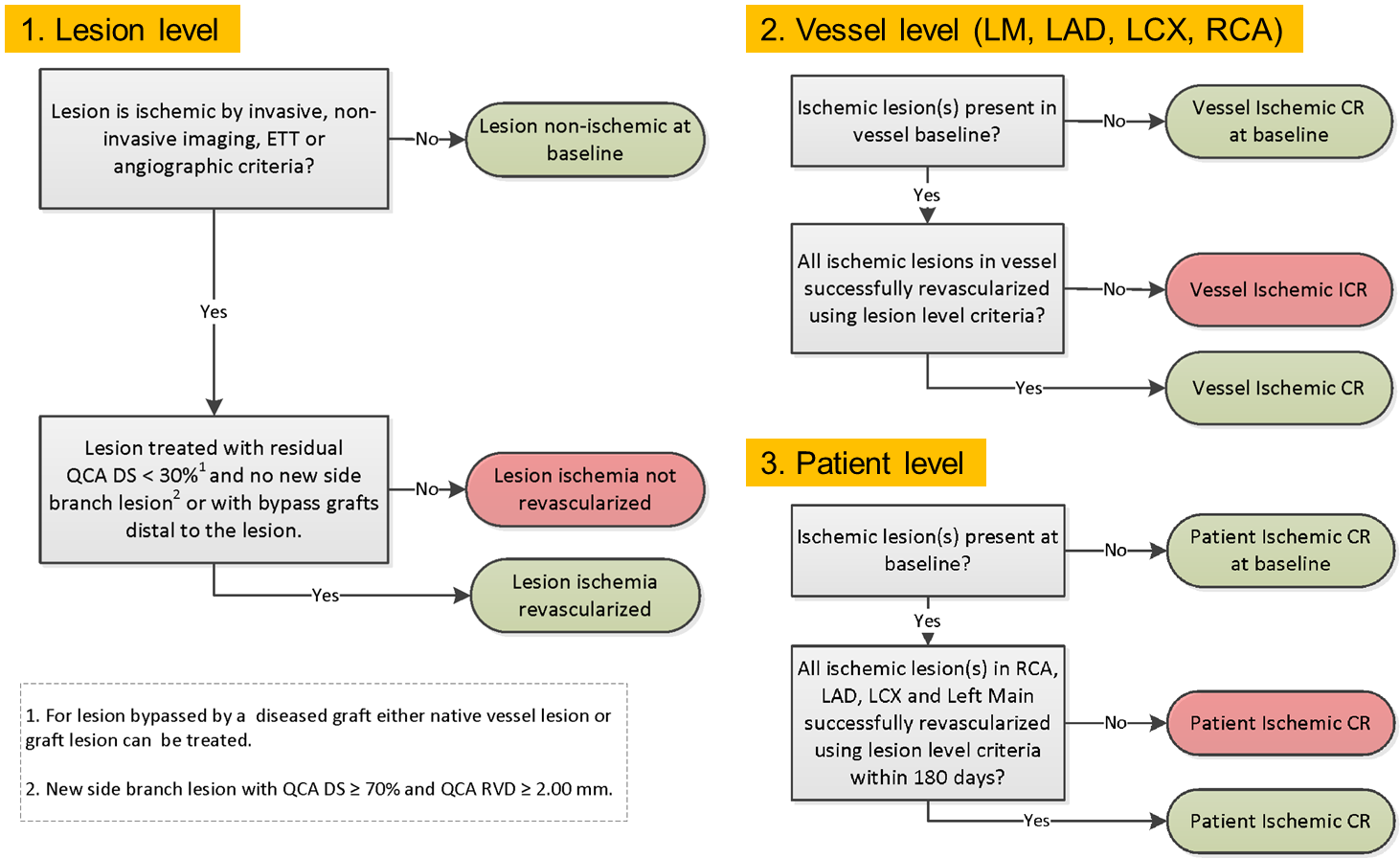 *Cardiovascular
Research Foundation, NY
Modified from Ali Z et al. J Am Heart Assoc. 2021:e020110. doi: 10.1161/JAHA.120.020110
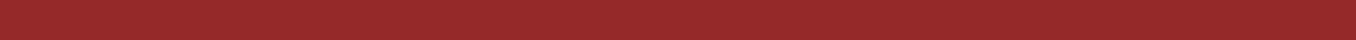 Covariate Balance Before and After Inverse Probability Weighting (INV)
ACR
FCR
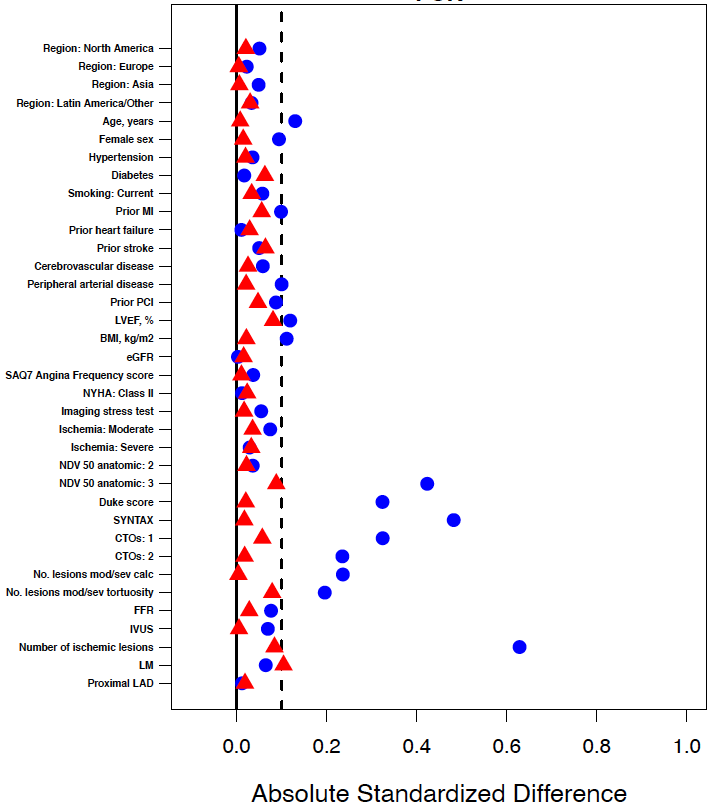 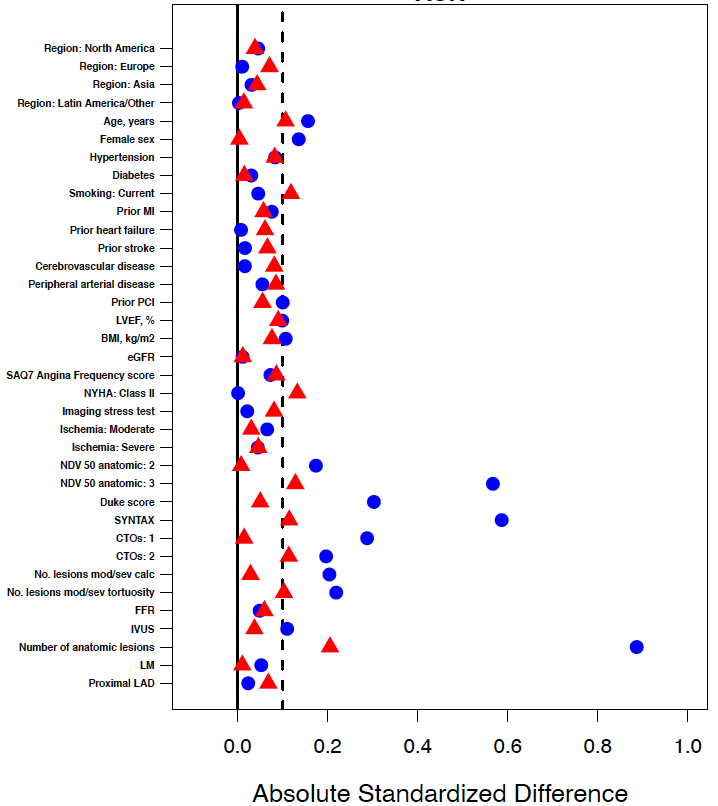 Unadjusted
Post IPW
Unadjusted
Post IPW
0.0
0.0
0.2
0.2
0.4
0.4
0.6
0.6
0.8
0.8
1.0
1.0
Absolute standardized difference
Absolute standardized difference
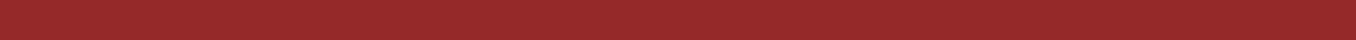 Outcomes for INV-CR versus CON: Primary endpoint
INV IPW-adjusted, marginal structural model using natural splines
INV - ACR achieved
INV - FCR achieved
CON
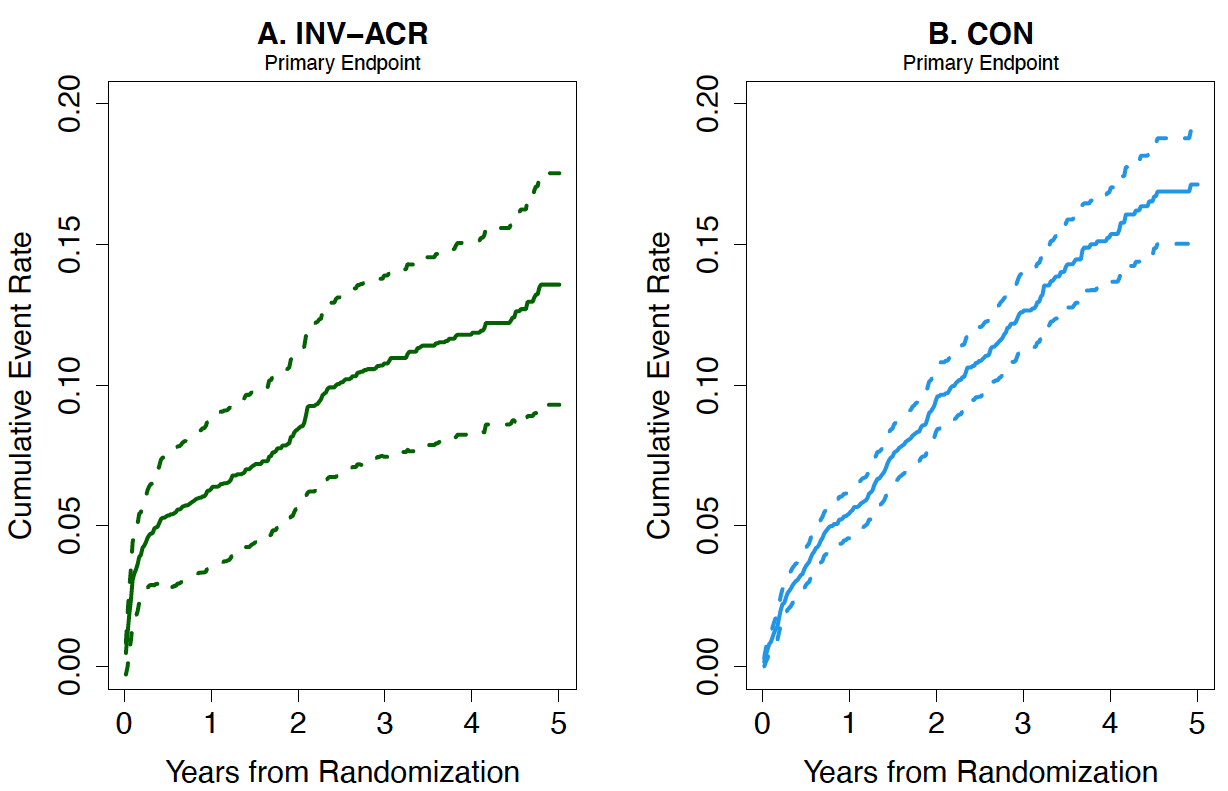 20
20
20
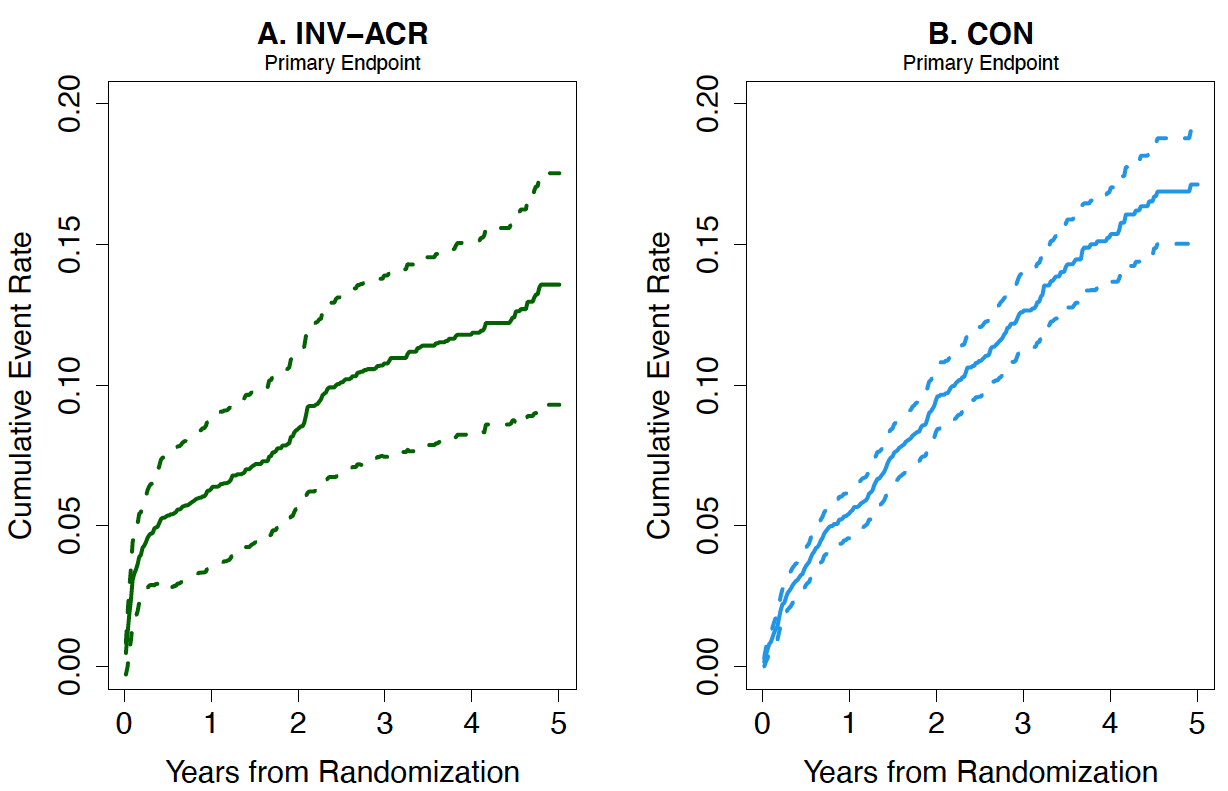 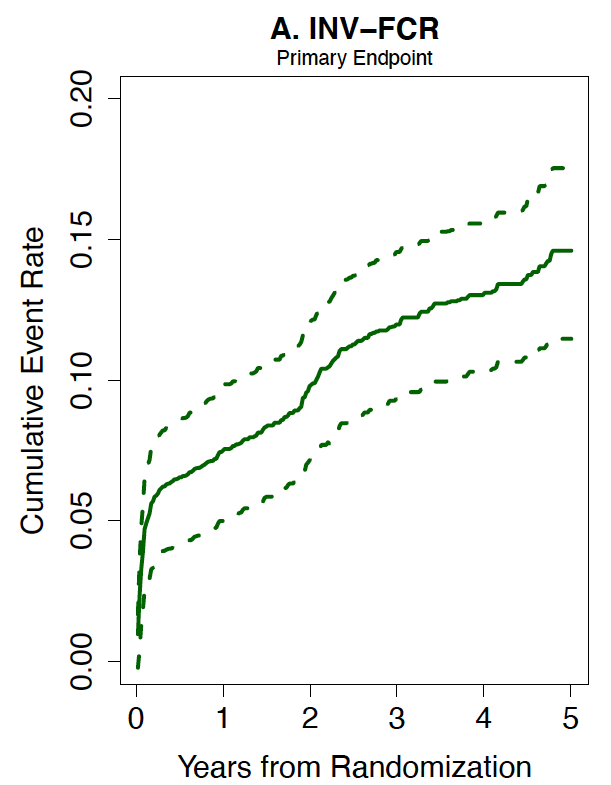 15
15
15
10
10
10
Cumulative incidence (%)
Cumulative incidence (%)
Cumulative incidence (%)
5
5
5
0
0
0
0
1
2
3
4
5
0
1
2
3
4
5
0
1
2
3
4
5
Years from randomization
Years from randomization
Years from randomization
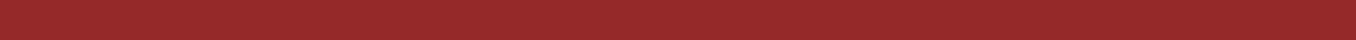 Summary and Conclusions
In the ISCHEMIA trial, among pts assigned to an INV strategy in whom revascularization was performed, anatomic and functional CR were achieved in 43.3% and 58.3% of pts respectively; CR rates were similar in the entire INV population by ITT (43.6% and 58.5% respectively) 
CR was associated with improved 4-year clinical outcomes compared with ICR, although the differences were attenuated after adjustment for baseline covariates
ACR was more strongly associated with improved outcomes than was FCR
After IPW, the 4-year difference in the primary endpoint was 3.5% lower among INV pts achieving ACR compared with pts treated with a CON approach
In contrast, this difference was 2.5% at 4 years among all randomized ISCHEMIA pts*
The improved outcomes in pts achieving ACR was driven by lower rates of CV death and MI; all-cause mortality remained similar between the INV and CON groups even  if CR was achieved
*excluding pts with prior CABG
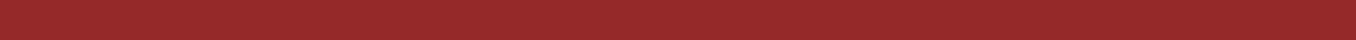